Graph design and interpretation:
 Cultural considerations &
Health Risk Communication
Ashley

Sami
2/13/25
1
[Speaker Notes: 5 min each]
Context of our presentation
Given the idea of standardization of graph design, how are graphs standard as well as not so standard? 
How are graphs designed to consider the influence of culture on interpretation? 
How are graphs designed to effectively communicate medical/health risk?
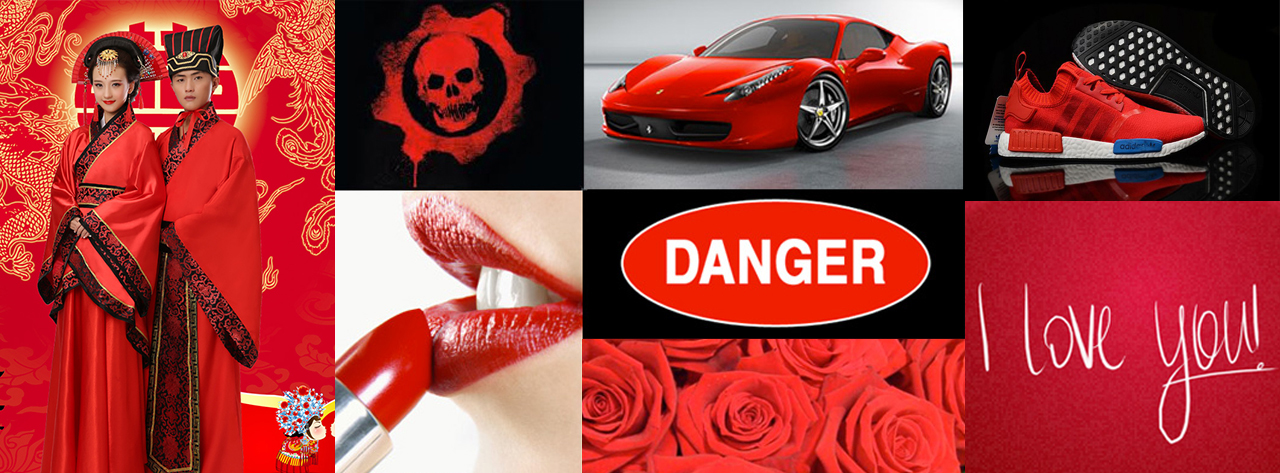 2/13/25
2
[Speaker Notes: Graphs are a cultural construction

Surveys are a cultural construction

Standardization broadly speaking – there are attempts at standardization at different levels, e.g., bertin, standardization of graph elements– but also attempts at standardization in specific contexts, e.g., standards for communication of health risk info – we'll be referring more to the latter, how graphs are adapted in certain contexts – culture, and communication of health risk.]
Colour Interpretation Across Cultures
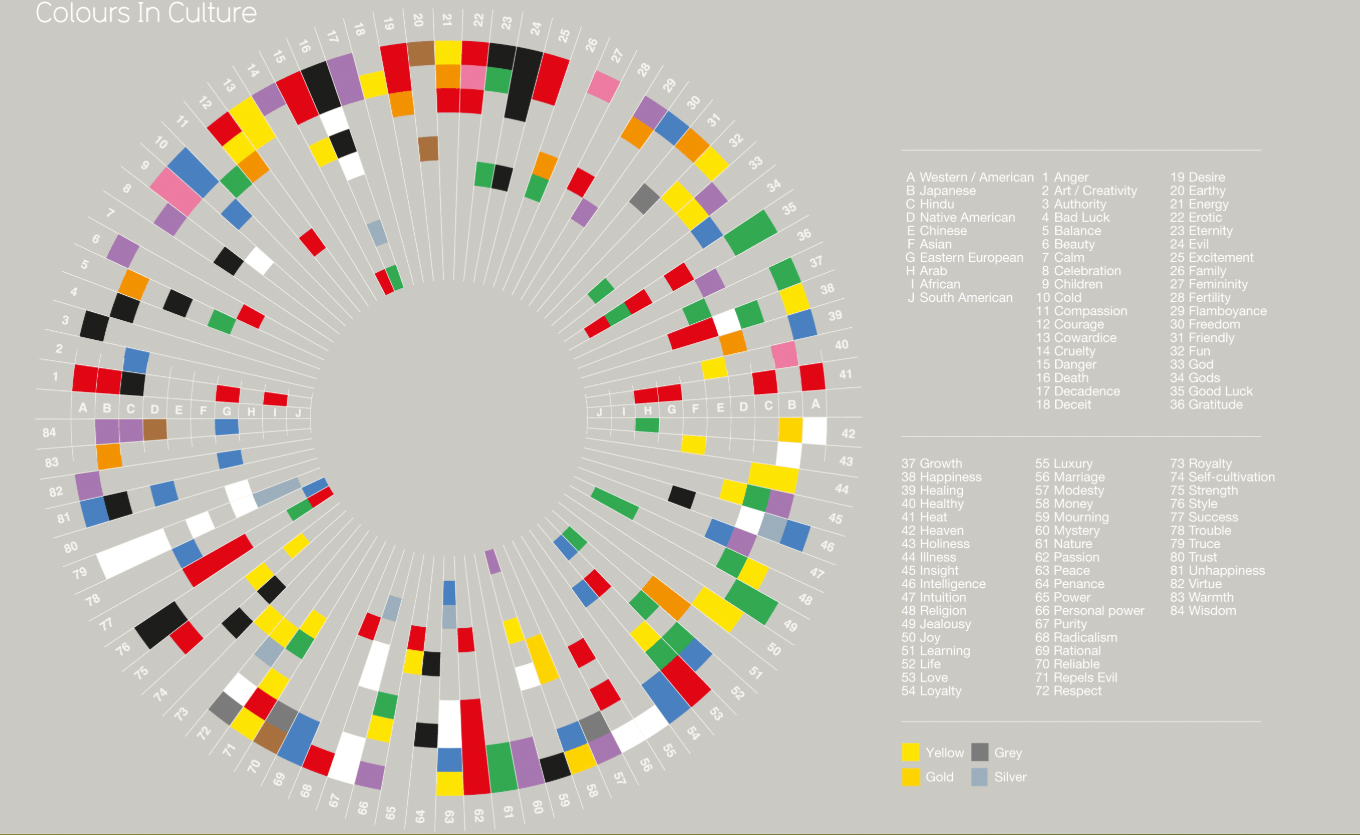 https://informationisbeautiful.net/visualizations/colours-in-cultures/
2/13/25
3
[Speaker Notes: This is a classic graph that represents how colours are reperesented across culture – I had to show this one first because I was fascinated by the fact that a visualiation trying to help others understand the importants of visual factors – like colours, was quite a difficult visual to interpret]
Colour Interpretation Across Cultures
Colors represent different things, in different cultures
2/13/25
4
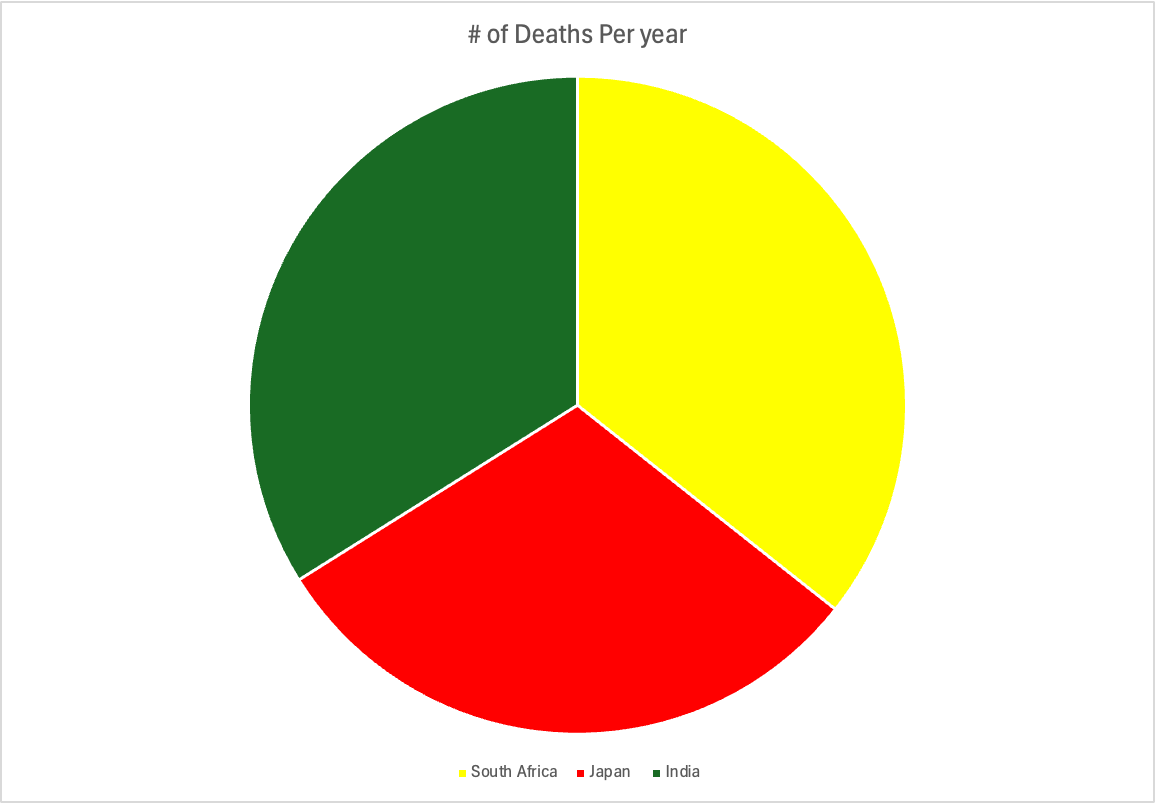 2/13/25
5
[Speaker Notes: Graphs are a cultural construction

Surveys are a cultural construction]
Reading Direction
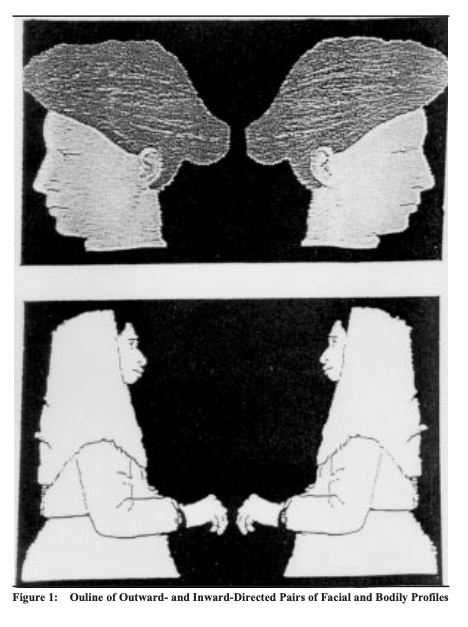 Left and right profiles of human faces and bodies were presented via video 
Participants were asked to indicate the profile they considered more beautiful 
Individuals who read and write from left to right preferred profiles that turned left 
Individuals who read and write from left to right preferred those that turned left 
Preference depends on the direction of scanning
Nachson et al., 1999
2/13/25
6
Reading Direction
Göbel, 2015
2/13/25
7
Right-to-Left Timeline
[2000] —— [1950] —— [1900] —— [1850] —— [1800]
Left-to-Right Timeline
[1800] —— [1850] —— [1900] —— [1950] —— [2000]
2/13/25
8
Graph Literacy Scale
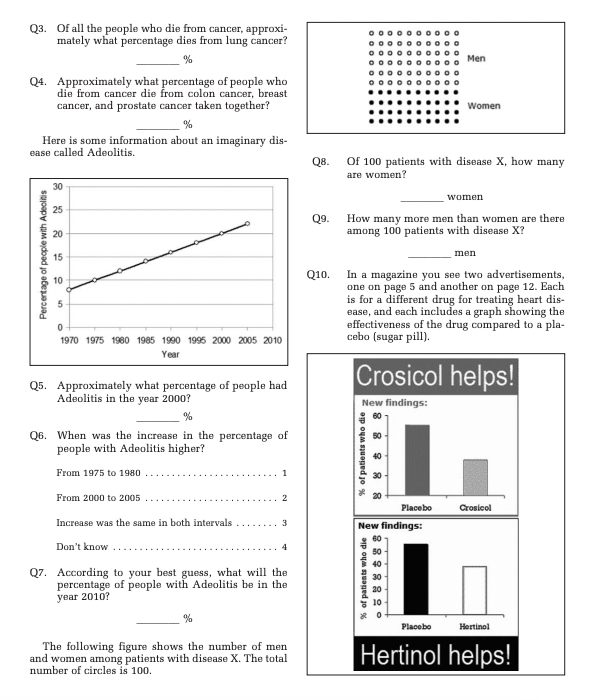 Galesic & Garcia-Retamero, 2011
2/13/25
9
Graph Literacy Scale
Administered to German and US populations 
Part of the "Helping People with Low Numeracy Understand Medical Information" 
Presented information about the risk of stroke and heart attack
Galesic & Garcia-Retamero, 2011
2/13/25
10
Graph Literacy Scale Findings
2/13/25
11
Communicating medical/health risk via graphs
2/13/25
12
[Speaker Notes: Literature = big
Briefly talk about example from research. In these examples, I'll be placing some emphasis on how graph design might be tailored to children or to people of older age or to numeracy level.
-------------------------------]
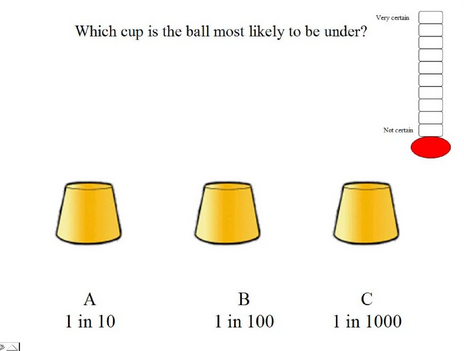 Communicating probability risk to children (Ulph, Townsend, & Glazebrook, 2009)
N = 106
7-11 years old

Trial variations:
Verbal label
%
1 in X
1:X
*Pie charts*
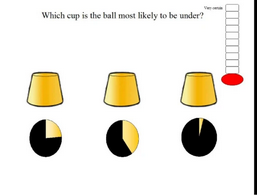 2/13/25
13
[Speaker Notes: This study is about communication of risk to children – the authors say the application of this study is to communicate probabilistic information about newborn screening and carrier results - Although maybe not the best face validity because they're using a cup and ball trial vs actually communicating that health information.

In this study, the participants were children age 7-11 years old. In a single trial, 3 cups are presented and below each cup is some indication of the probability that a ball will be under the cup. The child is asked to select the cup which is most likely to contain the ball. 

There were 5 kinds of trials: verbal label (e.g., rarely, sometimes), %, 1 in x, 1:x, pie charts.

Regarding the scale on the right side of the image, the children were asked to rate their certainty of their choice.

Two main take-aways for the results. First, children were more significantly accurate with their responses in the pie chart trials in comparison to the rest of the trials,  and that children were significantly more certain of their responses with pie charts compared to the other formats. Second, older age was associated with better performance on all formats except percentages, an implication in this specific study context is that we have to be sensitive to the age group of the observer.
----------------------------------

Methods: A probabilistic task based on the cup game was used to measure which of five different formats was
associated with greatest understanding in children aged 7–11 years old (n = 106). Formats used were verbal labels
(e.g. rarely, sometimes), percentages, proportion-word (e.g. 1 in X), proportion-notation (e.g. 1:X) and pie charts.
There was also an additional mixed format condition. In each trial a picture was presented of three cups, each
with a different probability depicted beneath it, and the child was asked to select which cup was most likely to
contain the ball. Three trials were presented per format. Children also rated how certain they were that they had
answered correctly.]
Graphs and medical decision-making (Hawley et al., 2008)
N = 2412 
Mean age: 49 years old, range: 18-90
Half of participants were categorized as low numeracy

Randomized to 1 of 6 graph formats
Presenting treatment risk & benefit information

Outcome: Verbatim knowledge, gist knowledge, treatment decision, trustworthiness of format
2/13/25
14
[Speaker Notes: This study is about medical decision making. It involves a wide age range of participants 18-90 years old. Half of participants were categorized as low numeracy.

Participants are brought into a hypothetical medical decision-making scenario – they're  randomized to 1 of 6 different graph presentations of treatment risk and benefit information. The participant then makes a treatment decision (hypothetically) and answers questions to assess understanding of the graph in terms of verbatim knowledge and gist knowledge. I realized when searching the literature that these 2 constructs come up in many health risk visualization studies – so it's common. Verbatim knowledge: the ability to correctly read numbers from graphs. Gist knowledge: the ability to identify the essential point of the information presented

----------------------------------------------------------------------------------------------------------

An online hypothetical medical decision making scenario. Participants were randomized to
view treatment risk and benefit information in one of the six graphg formats and they answer questions based on understanding in terms of verbatim knowledge and gist knowledge which I noticed are often studied constructs in the literature on communication of health risks.



Age groups: < 40, 40-59, >59 years old]
Table
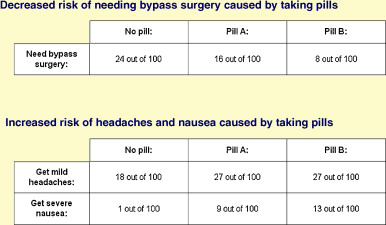 2/13/25
15
2. Pictograph
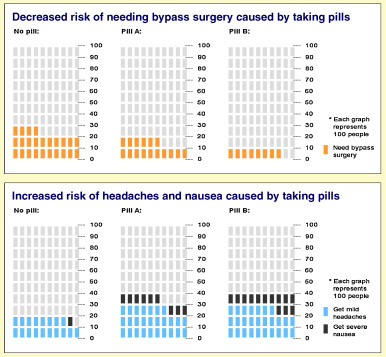 2/13/25
16
3. Bar graph
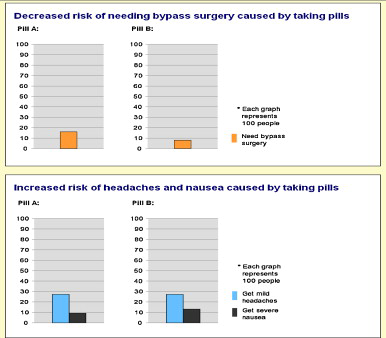 2/13/25
17
[Speaker Notes: Note: no 'no pill' graph – I don’t know why

-----------------]
4. Sparkplug
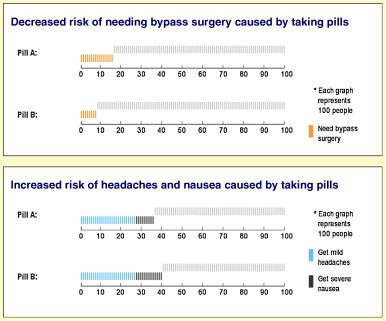 2/13/25
18
5. Pie chart
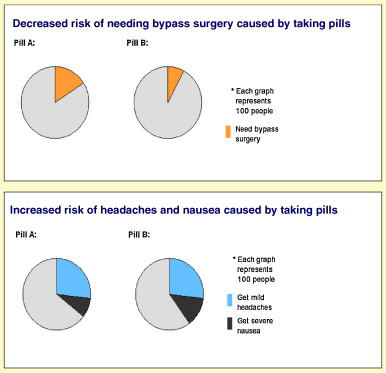 2/13/25
19
6. "Clock" graph – modified pie graph
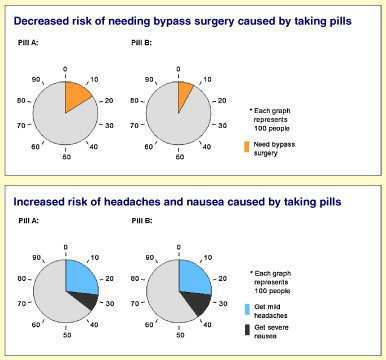 2/13/25
20
Selected results (Hawley et al., 2008)
Tables
Adequate verbatim knowledge, but lower likelihood of adequate gist knowledge vs. other formats

Pictograph
Adequate understanding, especially for low numeracy individuals

Recommendations 
If goal is to impart general knowledge about which treatment better or worse, perhaps pie graph

If goal for patients to understand specific numeric risk or benefit, perhaps table

"Pictographs are the best format for communicating probabilistic information to patients in shared decision making environments, particularly among lower numeracy individuals."
2/13/25
21
[Speaker Notes: Verbatim and gist knowledge scores were significantly associated with choosing a medically superior treatment choice 
Tables: higher likelihood of adequate verbatim knowledge vs. other formats (p < 0.001) but lower likelihood of having adequate gist knowledge (p < 0.05)
Perceived as well trusted
Pie graph: perceived as least trustworthy
Pictograph:
Adequate understanding, especially for low numeracy individuals
Trusted by high and low numeracy individuals
Recommendations 
If goal is to impart general knowledge about which treatment better or worse, perhaps pie graph
If goal for patients to understand specific numeric risk or benefit, perhaps table
"Pictographs are the best format for communicating probabilistic information to patients in shared decision making environments, particularly among lower numeracy individuals."]
Health risk communication and age (van Weert et al., 2021)
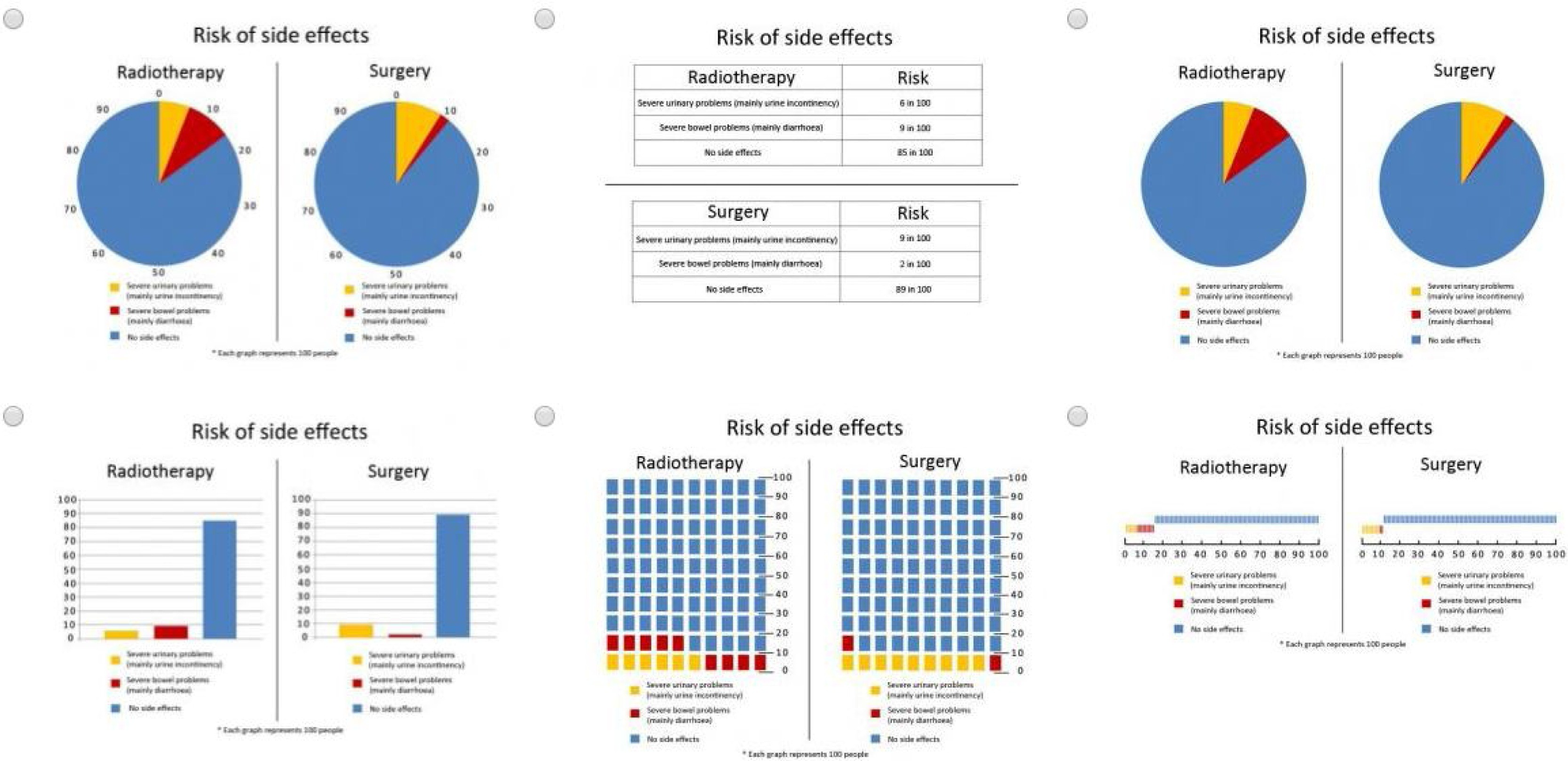 2/13/25
22
[Speaker Notes: 446 participants
Groups: < 65, >= 65 years old 
Hypothetical situation in this study: You're diagnosed with cancer and asked to consider risks of radiotherapy and surgery. Answer questions about verbatim and gist.
Clock, pie, bars, sparkplugs, tables, and pictographs]
Selected results (van Weert et al., 2021)
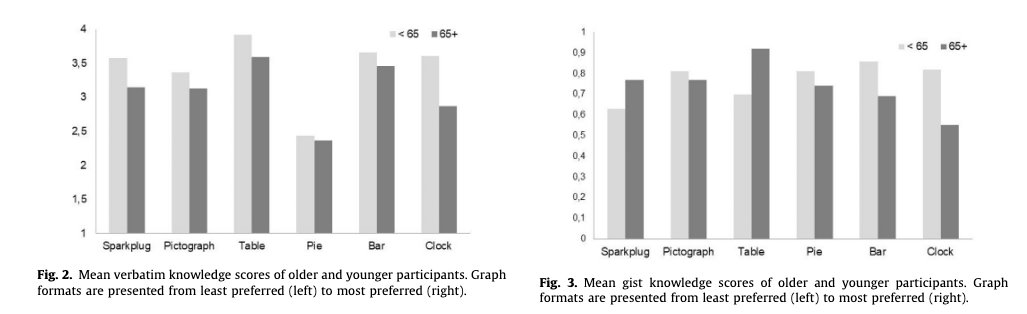 2/13/25
23
[Speaker Notes: 446 participants
Groups: < 65, >= 65 years old 
Clock, bars, sparkplugs, tables, pies, and pictographs
Most participants preferred clock, pie or bar chart. 
Higher health literacy and graph literacy were associated with higher gist knowledge.
Conclusion: Although not the preferred format, tables are best understood by older adults.
Recommendation:  
Cognitive illustrations, i.e., illustrations that visually represent text to facilitate comprehension and learning of information
Using affective-visual cues, and affecting the observer's emotion and satisfaction of taking in the graph]
Recommendations for graphic communication of risk (Fagerlin et al., 2011)
Recommendations for graphic communication of risk (Lipkus & Hollands, 1999)
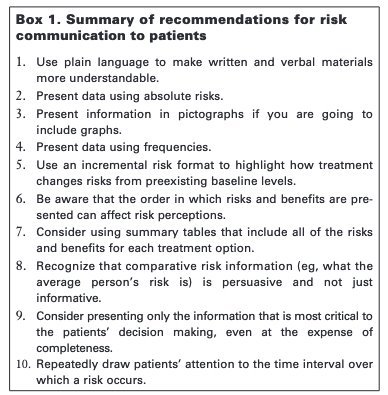 Avoid areas or volumes to depict quantities
Consider the task, e.g., Carswell (1992) taxonomy
Point reading
Local comparisons
Global comparisons
Synthesis
Minimize number of mental operations
Data-ink ratio
Use of multiple graphs
Highlight differences
Use distinctive legends
Be consistent
Audience
Small probabilities as a frequency vs. as decimal
2/13/25
24
[Speaker Notes: n point reading, the observer judges the value of a
single graphical element (e.g., what is the value of risk expressed
in a histogram?). In local comparisons, the observer compares
two graphical elements (e.g., which person, A or B, has a higher
risk of getting breast cancer?).
For global comparisons, compares quantities derived from other quantities shown
in the graph (e.g., is person A’s risk for breast cancer less than
that of B’s over two time periods?).
 For synthesis judgments, the
observer needs to consider all data points to make a general,
integrative judgment (e.g., is person A’s risk of breast cancer
increasing or decreasing over time?).]
References
Carswell CM. Choosing specifiers: an evaluation of the basic tasks model of graphical perception. Human Factors 1992;34:535–54 
Fagerlin A, Zikmund-Fisher BJ, Ubel PA. Helping patients decide: ten steps to better risk communication. Journal of the National Cancer Institute. 2011 Oct 5;103(19):1436-43. 
Galesic, M., & Garcia-Retamero, R. (2011). Graph literacy: a cross-cultural comparison. Medical decision making : an international journal of the Society for Medical Decision Making, 31(3), 444–457. https://doi.org/10.1177/0272989X10373805 
Göbel S. M. (2015). Up or down? Reading direction influences vertical counting direction in the horizontal plane - a cross-cultural comparison. Frontiers in psychology, 6, 228. https://doi.org/10.3389/fpsyg.2015.00228 
Hawley ST, Zikmund-Fisher B, Ubel P, Jancovic A, Lucas T, Fagerlin A. The impact of the format of graphical presentation on health-related knowledge and treatment choices. Patient Education and Counseling. 2008;73(3):448-55. 
Lipkus IM, Hollands JG. The visual communication of risk. JNCI monographs. 1999 Jan 1;1999(25):149-63. 
Nachson, I., Argaman, E., & Luria, A. (1999). Effects of Directional Habits and Handedness on Aesthetic Preference for Left and Right Profiles. Journal of Cross-Cultural Psychology, 30(1), 106-114. https://doi.org/10.1177/0022022199030001006 
Schapira MM, Nattinger AB, McAuliffe TL. The influence of graphic format on breast cancer risk communication. Journal of health communication. 2006 Jul 1;11(6):569-82. 
Ulph F, Townsend E, Glazebrook C. How should risk be communicated to children: a cross-sectional study comparing different formats of probability information. BMC Medical Informatics and Decision Making. 2009;9:1-5. 
van Weert JC, Alblas MC, van Dijk L, Jansen J. Preference for and understanding of graphs presenting health risk information. The role of age, health literacy, numeracy and graph literacy. Patient Education and Counseling. 2021 Jan 1;104(1):109-17.
2/13/25
25